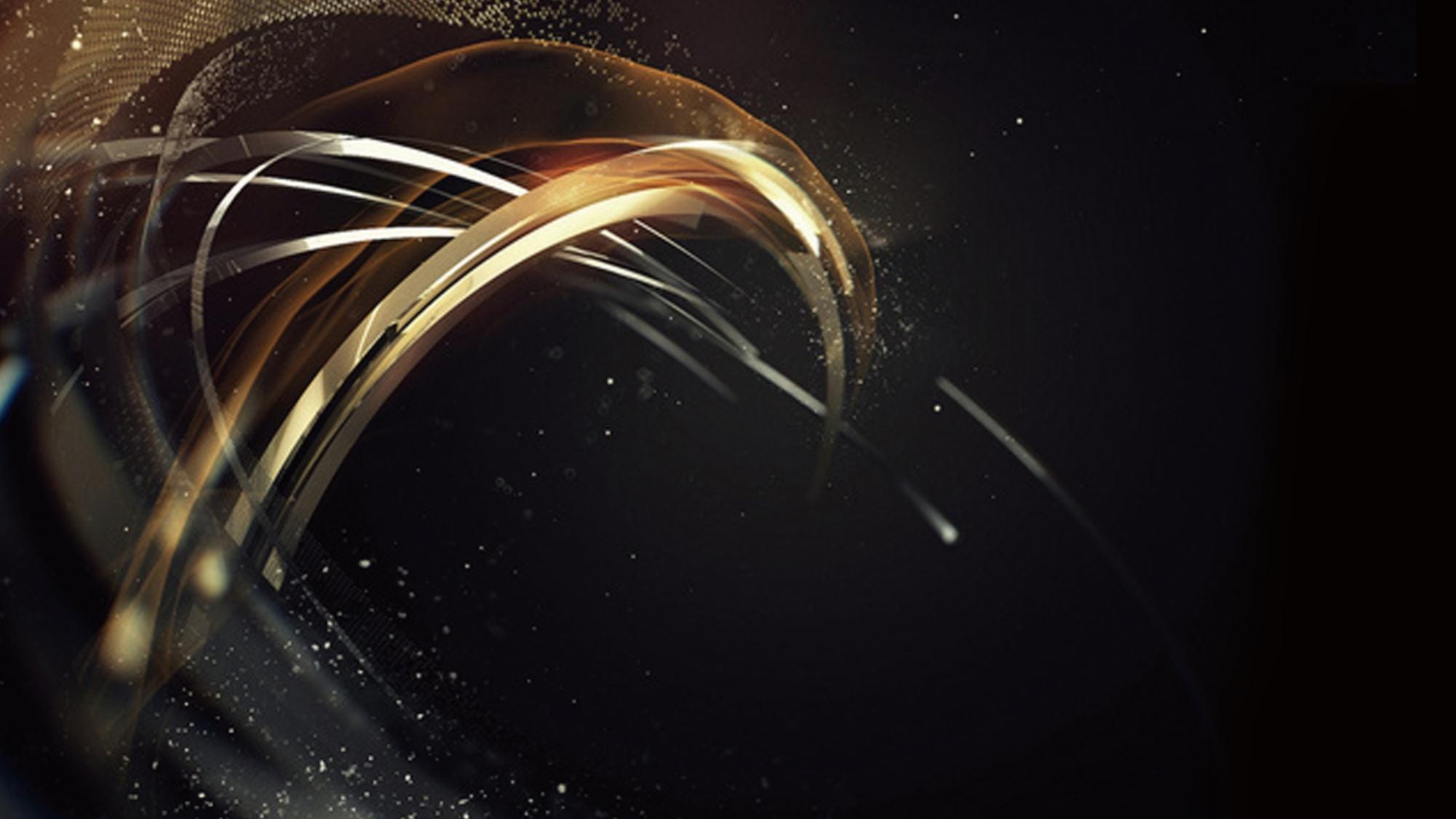 LOGO
HOME
PROJECTS
SERVICES
CONTACT
20XX
FREE PPT TEMPLATES
Report ：jpppt.com   Time：20XX.12
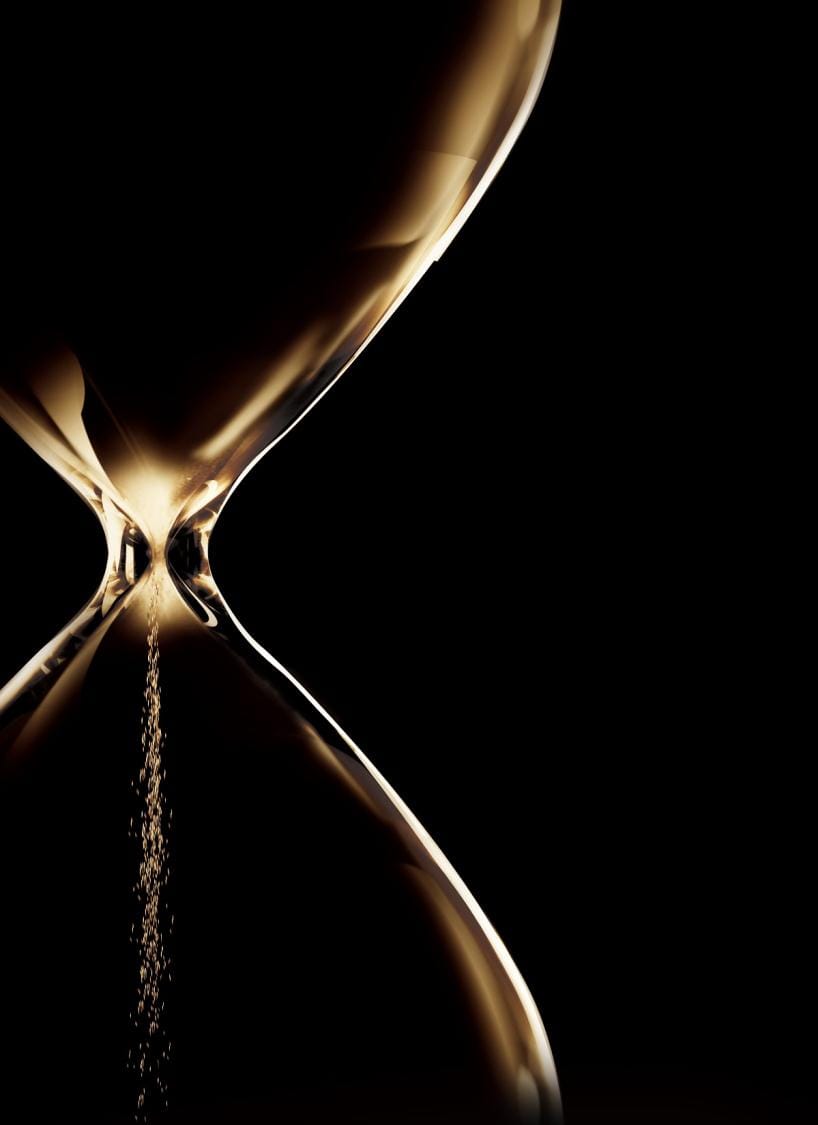 CONTENTS
e7d195523061f1c0d3ba7f298e59d031c9c3f97027ed136f882110EF8F17BAD1F2C348D17C7856EF46CB4678CC9E44EE1ABA681E3133328A7B4D22AAF822B2429426B2355AA8CC4431B8568D2CF3B73AF75059F54869AD3365FF84ED66B501687DFF84FD296452939BA3B26EBC34527DB9FD95AFB558B62A8243C367E7F37271E9A967CC9B88D9FD
02. Add title text
         ·Fill in the description
          ·Fill in the description
01. Add title text
        ·Fill in the description
         ·Fill in the description
03. Add title text
         ·Fill in the description
          ·Fill in the description
04. Add title text
        ·Fill in the description
         ·Fill in the description
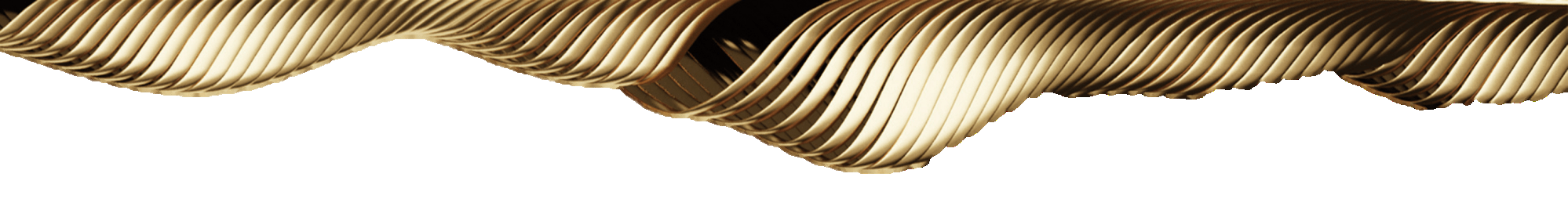 PART ONE
Add title text
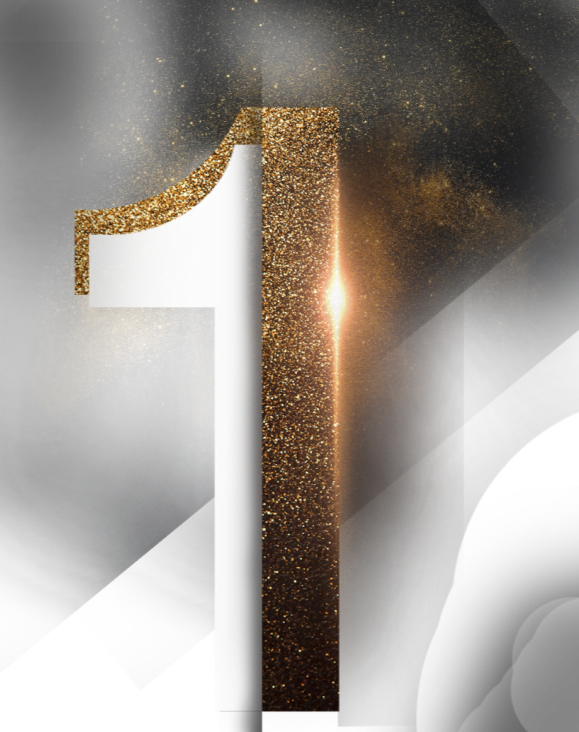 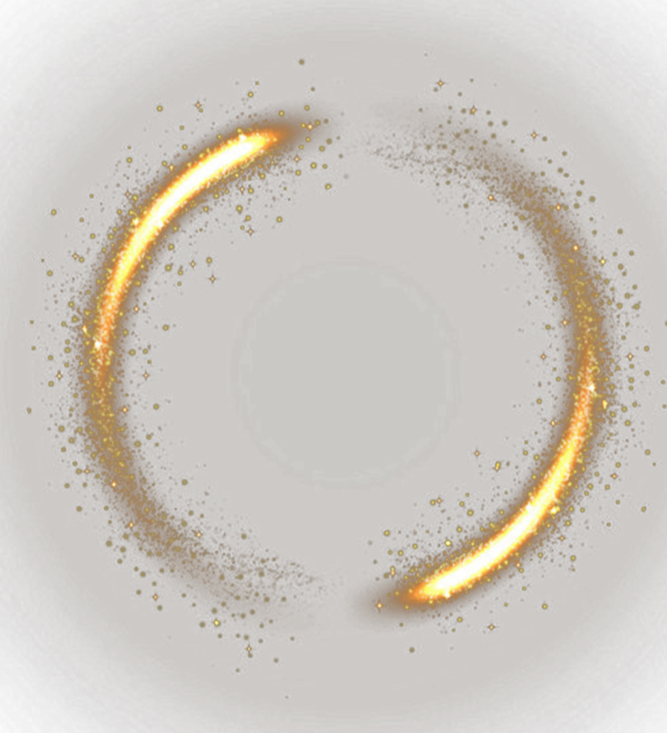 e7d195523061f1c0d3ba7f298e59d031c9c3f97027ed136f882110EF8F17BAD1F2C348D17C7856EF46CB4678CC9E44EE1ABA681E3133328A7B4D22AAF822B2429426B2355AA8CC4431B8568D2CF3B73AF75059F54869AD3365FF84ED66B501687DFF84FD296452939BA3B26EBC34527DB9FD95AFB558B62A8243C367E7F37271E9A967CC9B88D9FD
Click here to add text content, such as keywords, some brief introductions, etc.
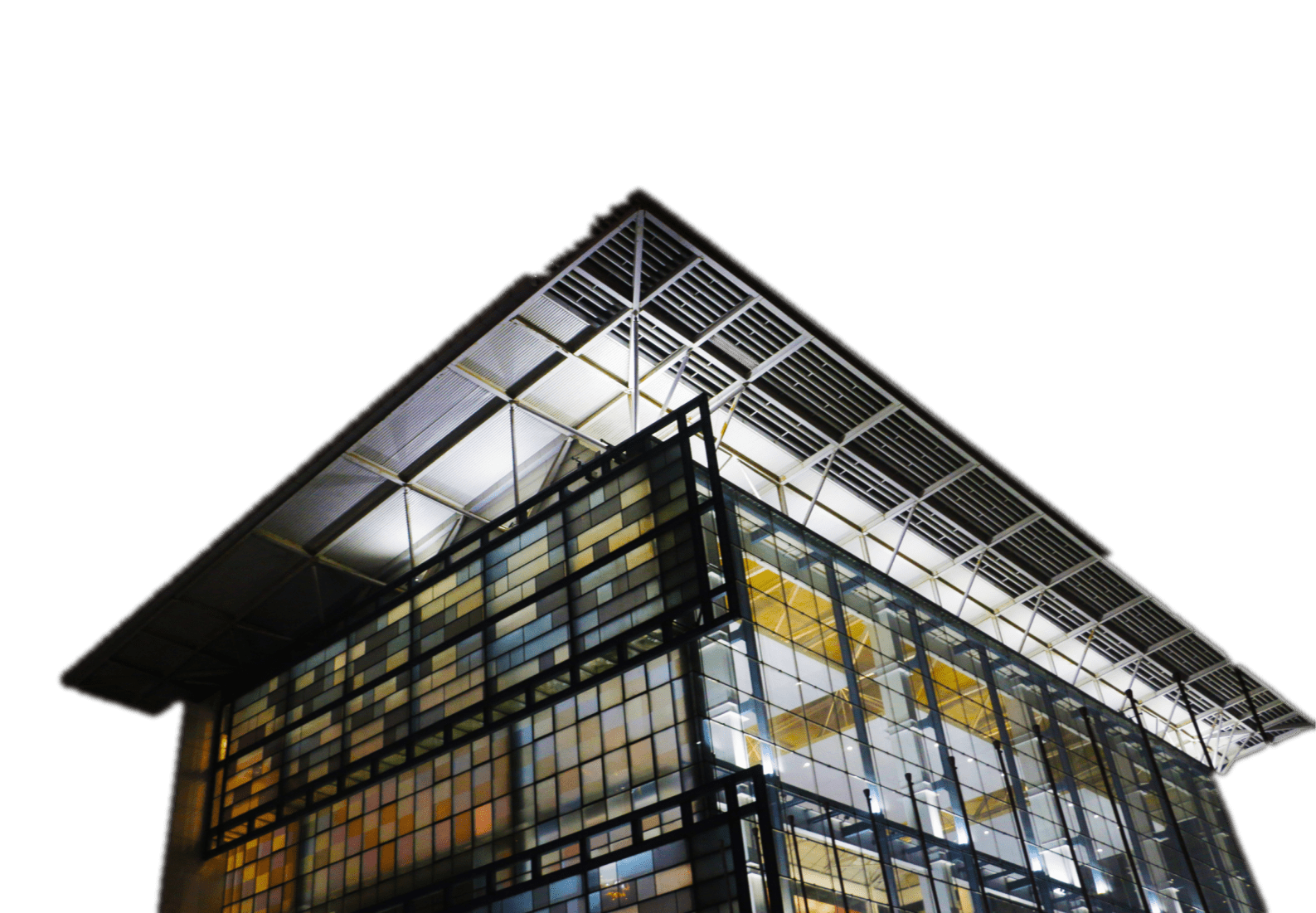 PART
ONE
95%
e7d195523061f1c0d3ba7f298e59d031c9c3f97027ed136f882110EF8F17BAD1F2C348D17C7856EF46CB4678CC9E44EE1ABA681E3133328A7B4D22AAF822B2429426B2355AA8CC4431B8568D2CF3B73AF75059F54869AD3365FF84ED66B501687DFF84FD296452939BA3B26EBC34527DB9FD95AFB558B62A8243C367E7F37271E9A967CC9B88D9FD
Add title text
Click here to add text content, such as keywords, some brief introductions, etc.
Click here to add text content, such as keywords, some brief introductions, etc.
PRAT 
ONE
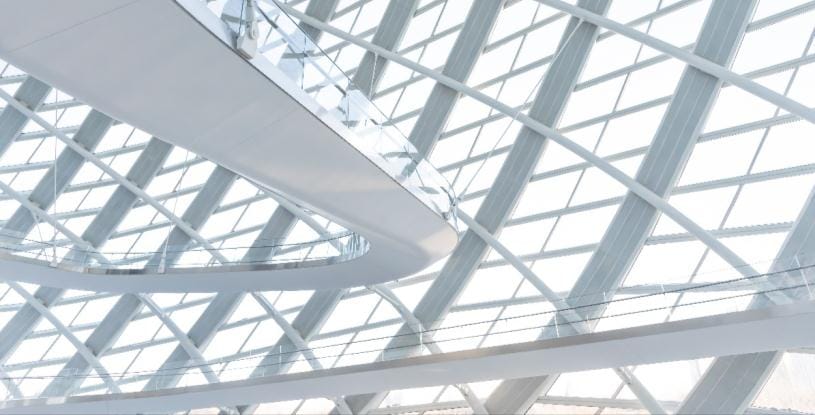 e7d195523061f1c0d3ba7f298e59d031c9c3f97027ed136f882110EF8F17BAD1F2C348D17C7856EF46CB4678CC9E44EE1ABA681E3133328A7B4D22AAF822B2429426B2355AA8CC4431B8568D2CF3B73AF75059F54869AD3365FF84ED66B501687DFF84FD296452939BA3B26EBC34527DB9FD95AFB558B62A8243C367E7F37271E9A967CC9B88D9FD
123,000$
Fill in the description
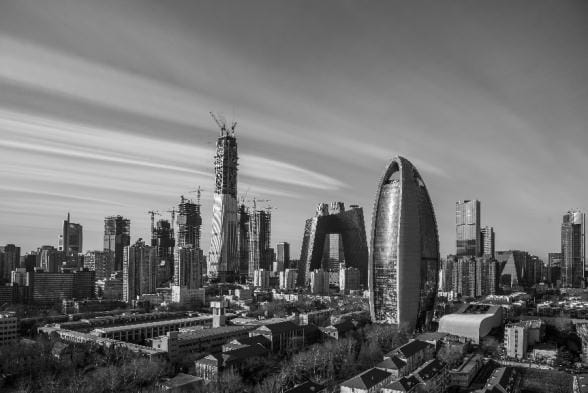 Add title text
Click here to add text content, such as keywords, some brief introductions, etc.
Click here to add text content, such as keywords, some brief introductions, etc.
PART ONE
Title
text
e7d195523061f1c0d3ba7f298e59d031c9c3f97027ed136f882110EF8F17BAD1F2C348D17C7856EF46CB4678CC9E44EE1ABA681E3133328A7B4D22AAF822B2429426B2355AA8CC4431B8568D2CF3B73AF75059F54869AD3365FF84ED66B501687DFF84FD296452939BA3B26EBC34527DB9FD95AFB558B62A8243C367E7F37271E9A967CC9B88D9FD
Title
text
Add title text
Click here to add text content, such as keywords, some brief introductions, etc.
Title
text
Click here to add text content, such as keywords, some brief introductions, etc.
Title
text
PART
ONE
Add title text
Click here to add text content, such as keywords, some brief introductions, etc.
e7d195523061f1c0d3ba7f298e59d031c9c3f97027ed136f882110EF8F17BAD1F2C348D17C7856EF46CB4678CC9E44EE1ABA681E3133328A7B4D22AAF822B2429426B2355AA8CC4431B8568D2CF3B73AF75059F54869AD3365FF84ED66B501687DFF84FD296452939BA3B26EBC34527DB9FD95AFB558B62A8243C367E7F37271E9A967CC9B88D9FD
Add title text
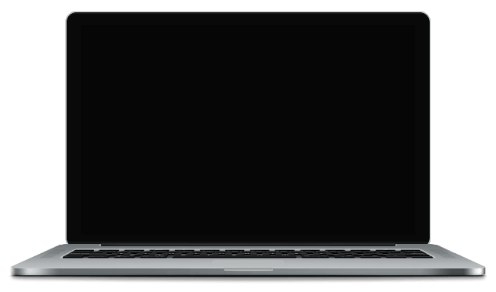 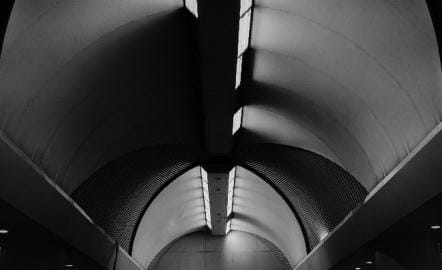 Click here to add text content, such as keywords, some brief introductions, etc.
Click here to add text content, such as keywords, some brief introductions, etc.
Click here to add text content, such as keywords, some brief introductions, etc.
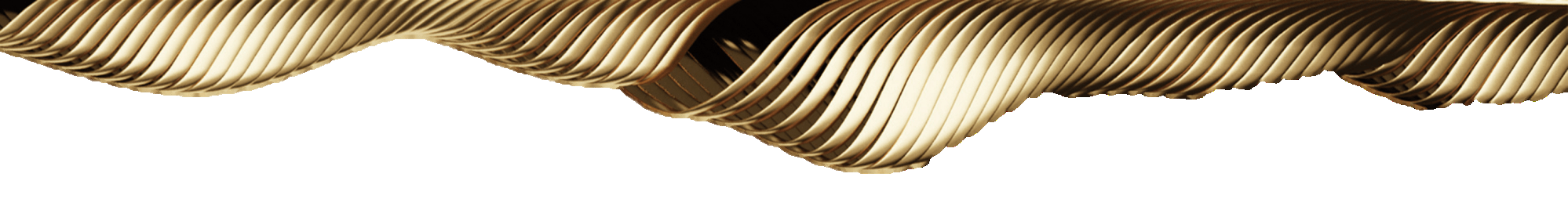 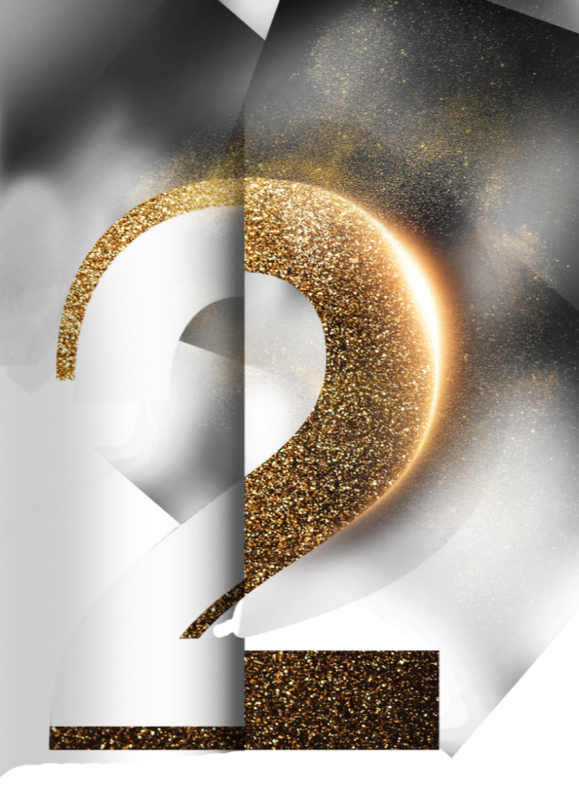 PART TWO
Add title text
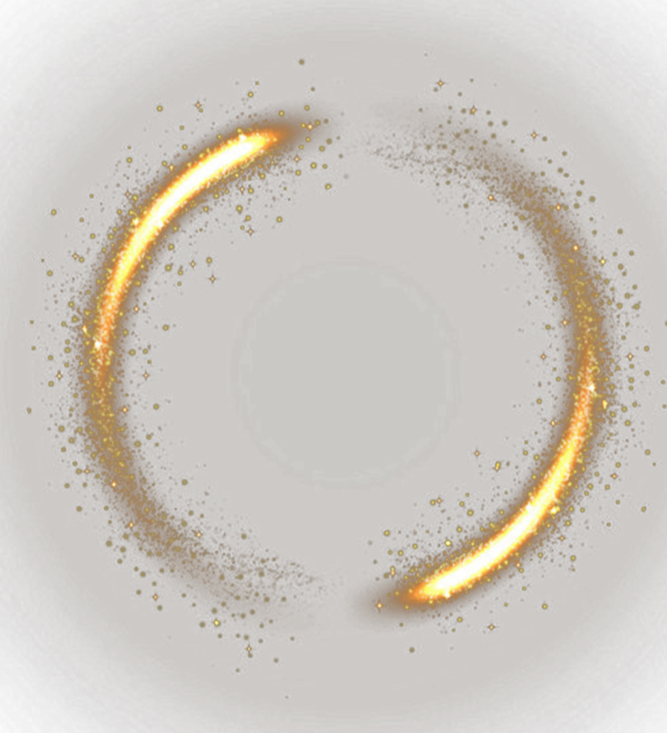 e7d195523061f1c0d3ba7f298e59d031c9c3f97027ed136f882110EF8F17BAD1F2C348D17C7856EF46CB4678CC9E44EE1ABA681E3133328A7B4D22AAF822B2429426B2355AA8CC4431B8568D2CF3B73AF75059F54869AD3365FF84ED66B501687DFF84FD296452939BA3B26EBC34527DB9FD95AFB558B62A8243C367E7F37271E9A967CC9B88D9FD
Click here to add text content, such as keywords, some brief introductions, etc.
PART 
TWO
e7d195523061f1c0d3ba7f298e59d031c9c3f97027ed136f882110EF8F17BAD1F2C348D17C7856EF46CB4678CC9E44EE1ABA681E3133328A7B4D22AAF822B2429426B2355AA8CC4431B8568D2CF3B73AF75059F54869AD3365FF84ED66B501687DFF84FD296452939BA3B26EBC34527DB9FD95AFB558B62A8243C367E7F37271E9A967CC9B88D9FD
Add title text
Click here to add text content, such as keywords, some brief introductions, etc.
PART 
TWO
e7d195523061f1c0d3ba7f298e59d031c9c3f97027ed136f882110EF8F17BAD1F2C348D17C7856EF46CB4678CC9E44EE1ABA681E3133328A7B4D22AAF822B2429426B2355AA8CC4431B8568D2CF3B73AF75059F54869AD3365FF84ED66B501687DFF84FD296452939BA3B26EBC34527DB9FD95AFB558B62A8243C367E7F37271E9A967CC9B88D9FD
Add title text
Add title text
Click here to add text content, such as keywords, some brief introductions, etc.
Click here to add text content, such as keywords, some brief introductions, etc.
Add title text
Add title text
Click here to add text content, such as keywords, some brief introductions, etc.
Click here to add text content, such as keywords, some brief introductions, etc.
Add title text
Add title text
Click here to add text content, such as keywords, some brief introductions, etc.
Click here to add text content, such as keywords, some brief introductions, etc.
Add title text
PART 
TWO
Click here to add text content, such as keywords, some brief introductions, etc.Click here to add text content, such as keywords, some brief introductions, etc.Click here to add text content, such as keywords, some brief introductions, etc.
e7d195523061f1c0d3ba7f298e59d031c9c3f97027ed136f882110EF8F17BAD1F2C348D17C7856EF46CB4678CC9E44EE1ABA681E3133328A7B4D22AAF822B2429426B2355AA8CC4431B8568D2CF3B73AF75059F54869AD3365FF84ED66B501687DFF84FD296452939BA3B26EBC34527DB9FD95AFB558B62A8243C367E7F37271E9A967CC9B88D9FD
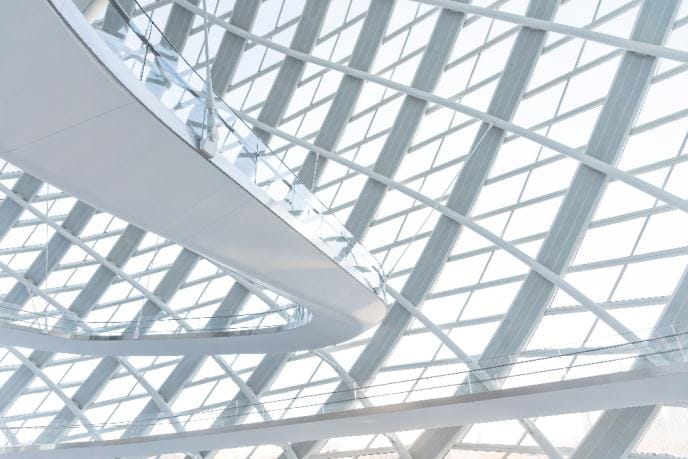 Add title text
Click here to add text content, such as keywords, some brief introductions, etc.Click here to add text content, such as keywords, some brief introductions, etc.Click here to add text content, such as keywords, some brief introductions, etc.
presentation
PART 
TWO
Add title text
IClick here to add text content, such as keywords, some brief introductions, etc.
e7d195523061f1c0d3ba7f298e59d031c9c3f97027ed136f882110EF8F17BAD1F2C348D17C7856EF46CB4678CC9E44EE1ABA681E3133328A7B4D22AAF822B2429426B2355AA8CC4431B8568D2CF3B73AF75059F54869AD3365FF84ED66B501687DFF84FD296452939BA3B26EBC34527DB9FD95AFB558B62A8243C367E7F37271E9A967CC9B88D9FD
Add title text
Click here to add text content, such as keywords, some brief introductions, etc.
Add title text
IClick here to add text content, such as keywords, some brief introductions, etc.
Add title text
IClick here to add text content, such as keywords, some brief introductions, etc.
PPT下载 http://www.1ppt.com/xiazai/
PART 
TWO
e7d195523061f1c0d3ba7f298e59d031c9c3f97027ed136f882110EF8F17BAD1F2C348D17C7856EF46CB4678CC9E44EE1ABA681E3133328A7B4D22AAF822B2429426B2355AA8CC4431B8568D2CF3B73AF75059F54869AD3365FF84ED66B501687DFF84FD296452939BA3B26EBC34527DB9FD95AFB558B62A8243C367E7F37271E9A967CC9B88D9FD
Add title text
Add title text
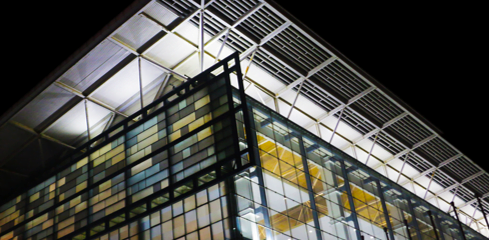 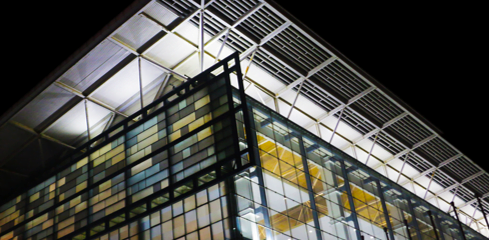 Add title text
Click here to add text content, such as keywords, some brief introductions, etc.Click here to add text content, such as keywords, some brief introductions, etc.Click here to add text content, such as keywords, some brief introductions, etc.
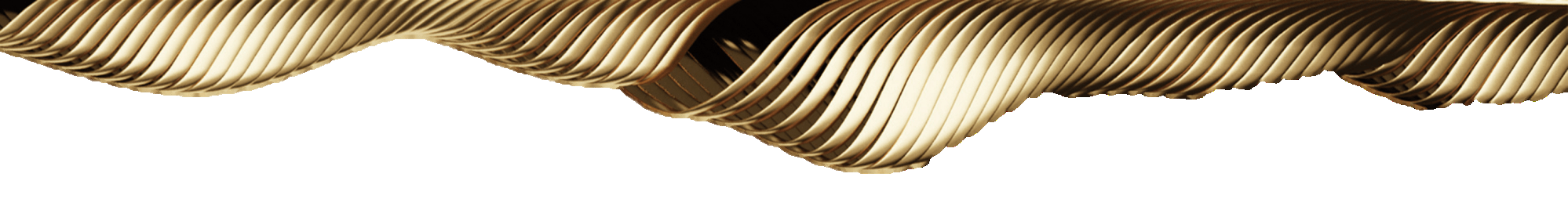 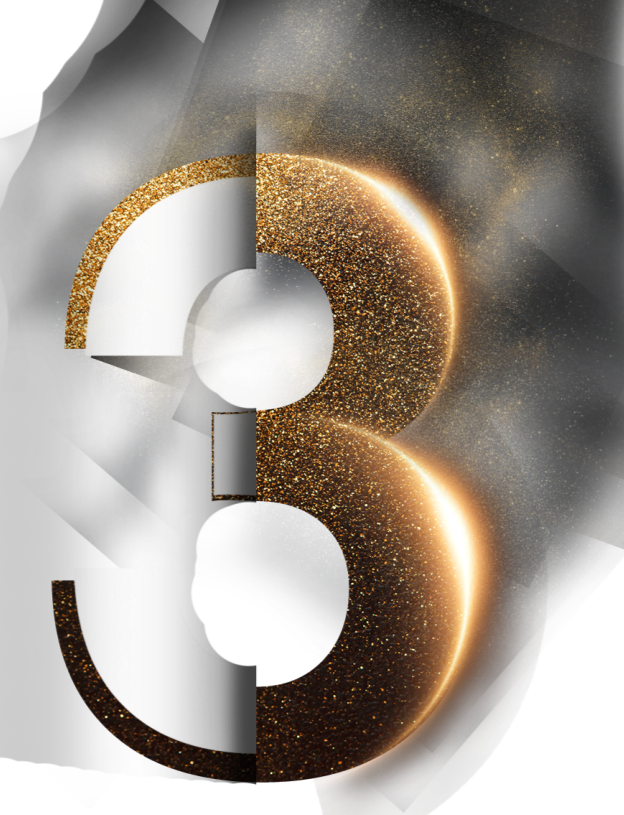 PART ONE
Add title text
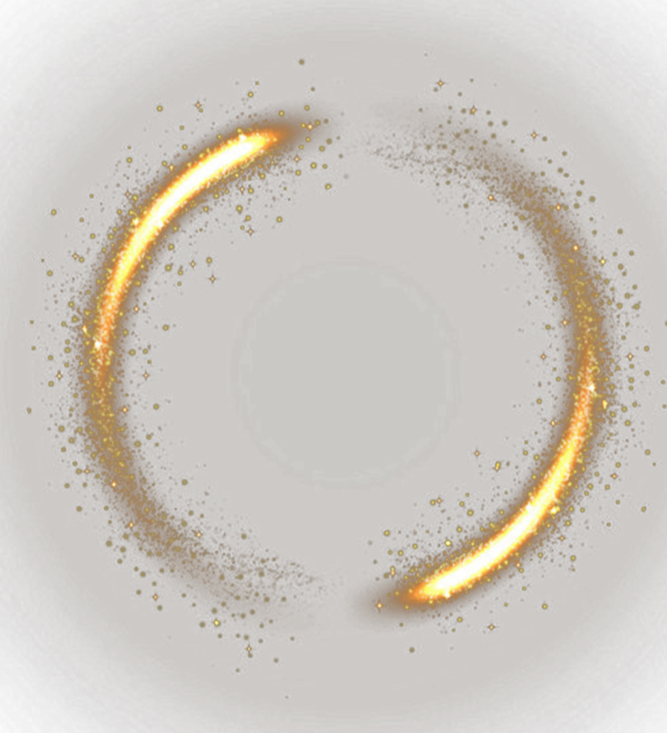 e7d195523061f1c0d3ba7f298e59d031c9c3f97027ed136f882110EF8F17BAD1F2C348D17C7856EF46CB4678CC9E44EE1ABA681E3133328A7B4D22AAF822B2429426B2355AA8CC4431B8568D2CF3B73AF75059F54869AD3365FF84ED66B501687DFF84FD296452939BA3B26EBC34527DB9FD95AFB558B62A8243C367E7F37271E9A967CC9B88D9FD
Click here to add text content, such as keywords, some brief introductions, etc.
PART
THREE
e7d195523061f1c0d3ba7f298e59d031c9c3f97027ed136f882110EF8F17BAD1F2C348D17C7856EF46CB4678CC9E44EE1ABA681E3133328A7B4D22AAF822B2429426B2355AA8CC4431B8568D2CF3B73AF75059F54869AD3365FF84ED66B501687DFF84FD296452939BA3B26EBC34527DB9FD95AFB558B62A8243C367E7F37271E9A967CC9B88D9FD
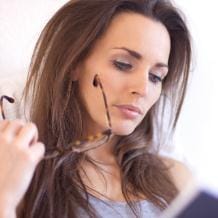 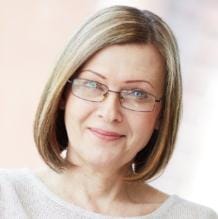 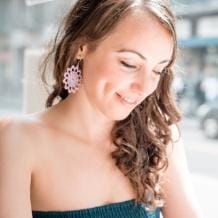 Add name/title
Add name/title
Add name/title
Click here to add text content, such as keywords, some brief introductions, etc.
Click here to add text content, such as keywords, some brief introductions, etc.
Click here to add text content, such as keywords, some brief introductions, etc.
PART
THREE
1
e7d195523061f1c0d3ba7f298e59d031c9c3f97027ed136f882110EF8F17BAD1F2C348D17C7856EF46CB4678CC9E44EE1ABA681E3133328A7B4D22AAF822B2429426B2355AA8CC4431B8568D2CF3B73AF75059F54869AD3365FF84ED66B501687DFF84FD296452939BA3B26EBC34527DB9FD95AFB558B62A8243C367E7F37271E9A967CC9B88D9FD
Title
text
2
Add title text
Organization
Chart
3
Title
text
4
PART
THREE
e7d195523061f1c0d3ba7f298e59d031c9c3f97027ed136f882110EF8F17BAD1F2C348D17C7856EF46CB4678CC9E44EE1ABA681E3133328A7B4D22AAF822B2429426B2355AA8CC4431B8568D2CF3B73AF75059F54869AD3365FF84ED66B501687DFF84FD296452939BA3B26EBC34527DB9FD95AFB558B62A8243C367E7F37271E9A967CC9B88D9FD
04
03
Title
Add title text
02
01
Add title text
Click here to add text content, such as keywords, some brief introductions, etc.
Add title text
Add title text
Click here to add text content, such as keywords, some brief introductions, etc.
Click here to add text content, such as keywords, some brief introductions, etc.
Click here to add text content, such as keywords, some brief introductions, etc.
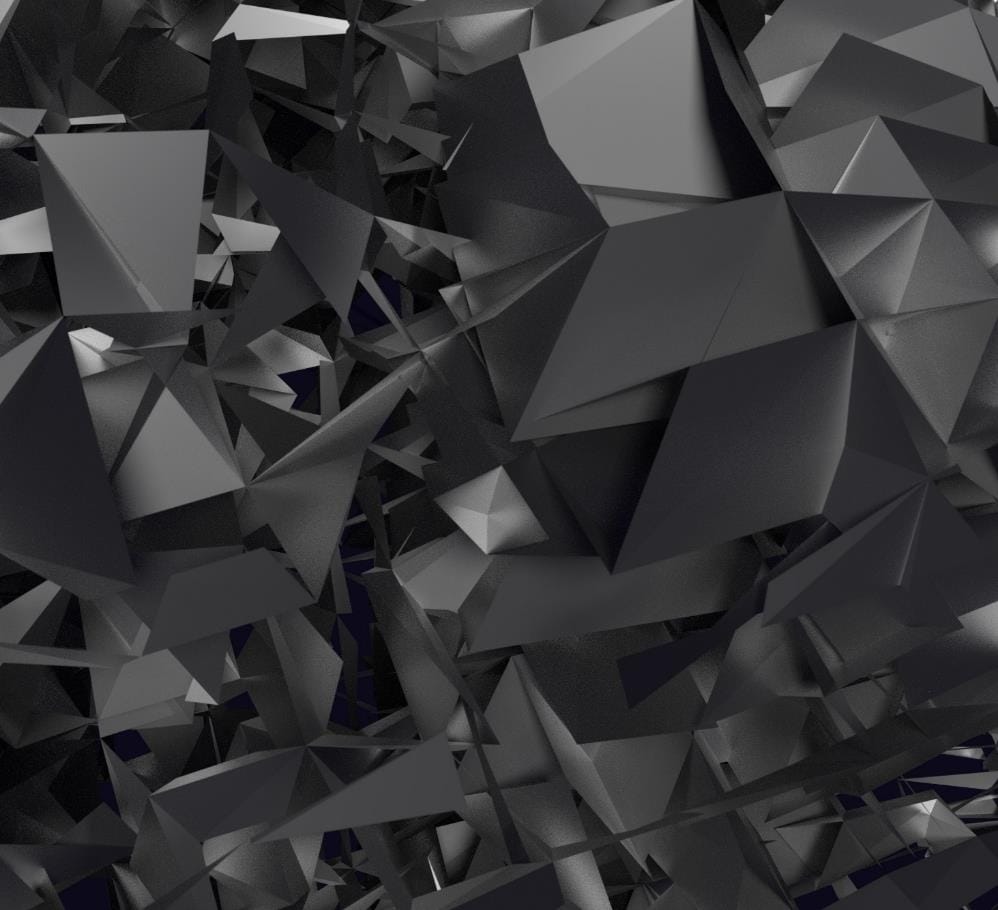 PART
THREE
e7d195523061f1c0d3ba7f298e59d031c9c3f97027ed136f882110EF8F17BAD1F2C348D17C7856EF46CB4678CC9E44EE1ABA681E3133328A7B4D22AAF822B2429426B2355AA8CC4431B8568D2CF3B73AF75059F54869AD3365FF84ED66B501687DFF84FD296452939BA3B26EBC34527DB9FD95AFB558B62A8243C367E7F37271E9A967CC9B88D9FD
Add title text
Click here to add text content, such as keywords, some brief introductions, etc.
Click here to add text content, such as keywords, some brief introductions, etc.
Add title text
Click here to add text content, such as keywords, some brief introductions, etc.
Click here to add text content, such as keywords, some brief introductions, etc.
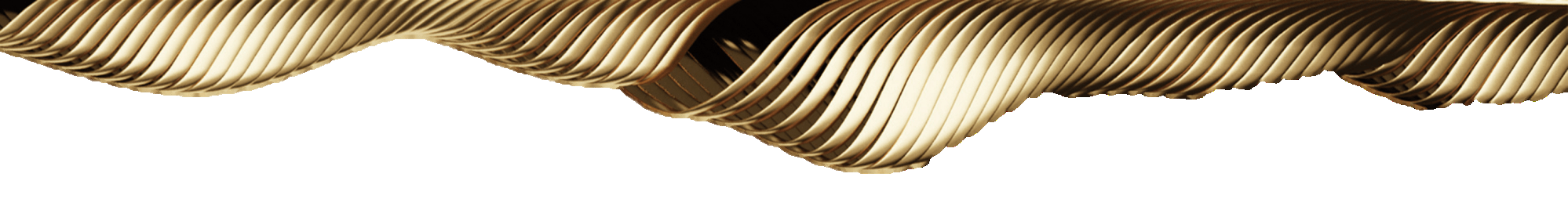 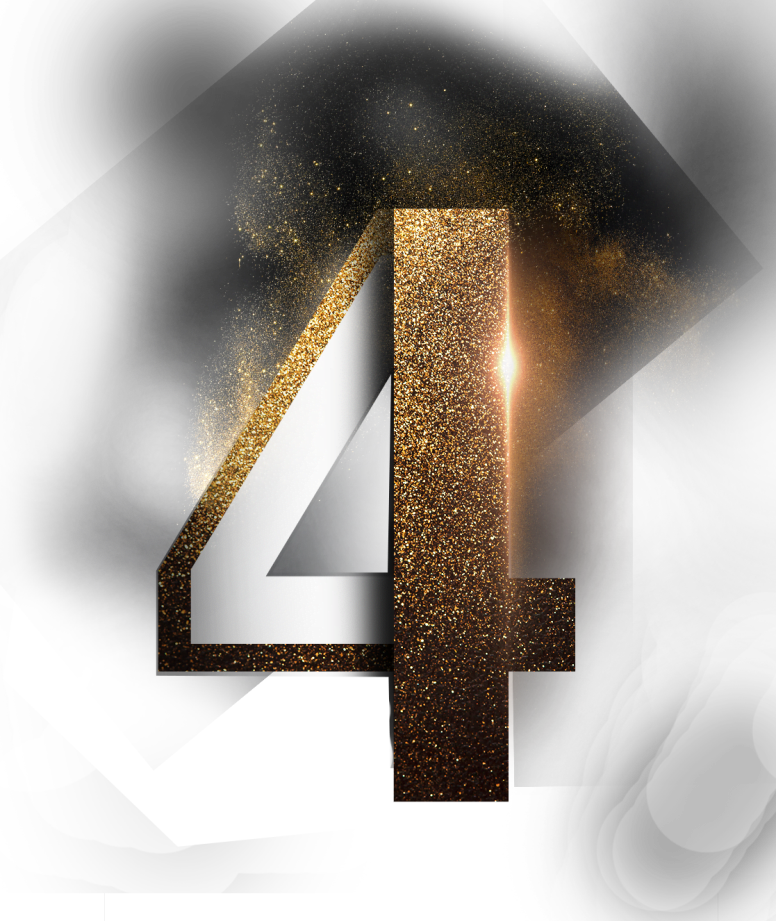 PART ONE
Add title text
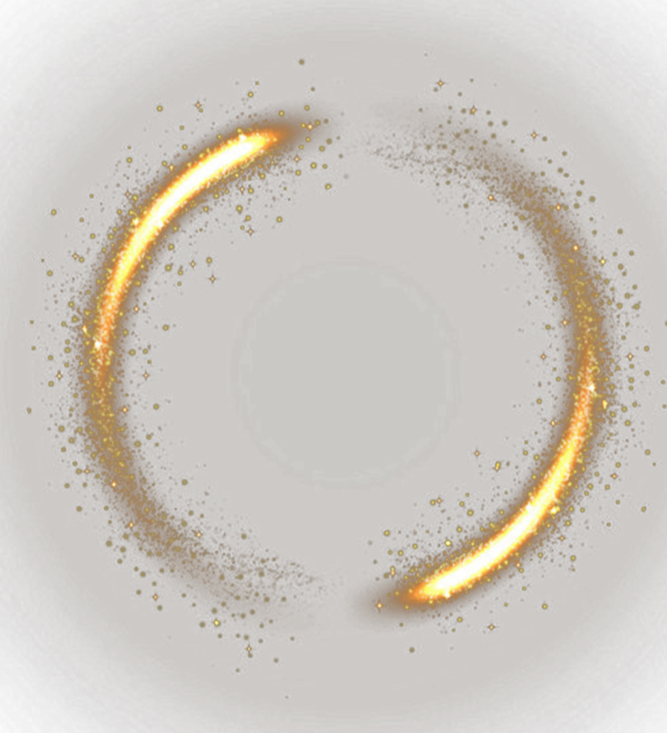 e7d195523061f1c0d3ba7f298e59d031c9c3f97027ed136f882110EF8F17BAD1F2C348D17C7856EF46CB4678CC9E44EE1ABA681E3133328A7B4D22AAF822B2429426B2355AA8CC4431B8568D2CF3B73AF75059F54869AD3365FF84ED66B501687DFF84FD296452939BA3B26EBC34527DB9FD95AFB558B62A8243C367E7F37271E9A967CC9B88D9FD
Click here to add text content, such as keywords, some brief introductions, etc.
PART
FOUR
5.0
e7d195523061f1c0d3ba7f298e59d031c9c3f97027ed136f882110EF8F17BAD1F2C348D17C7856EF46CB4678CC9E44EE1ABA681E3133328A7B4D22AAF822B2429426B2355AA8CC4431B8568D2CF3B73AF75059F54869AD3365FF84ED66B501687DFF84FD296452939BA3B26EBC34527DB9FD95AFB558B62A8243C367E7F37271E9A967CC9B88D9FD
1
2
3
4
5
6
7
8
9
Click here to add text content, such as keywords, some brief introductions, etc.
Click here to add text content, such as keywords, some brief introductions, etc.
PART FOUR
e7d195523061f1c0d3ba7f298e59d031c9c3f97027ed136f882110EF8F17BAD1F2C348D17C7856EF46CB4678CC9E44EE1ABA681E3133328A7B4D22AAF822B2429426B2355AA8CC4431B8568D2CF3B73AF75059F54869AD3365FF84ED66B501687DFF84FD296452939BA3B26EBC34527DB9FD95AFB558B62A8243C367E7F37271E9A967CC9B88D9FD
Q1
Q2
Q3
Q4
Click here to add text content, such as keywords, some brief introductions, etc.Click here to add text content, such as keywords, some brief introductions, etc.
PART
FOUR
Add title text
e7d195523061f1c0d3ba7f298e59d031c9c3f97027ed136f882110EF8F17BAD1F2C348D17C7856EF46CB4678CC9E44EE1ABA681E3133328A7B4D22AAF822B2429426B2355AA8CC4431B8568D2CF3B73AF75059F54869AD3365FF84ED66B501687DFF84FD296452939BA3B26EBC34527DB9FD95AFB558B62A8243C367E7F37271E9A967CC9B88D9FD
Click here to add text content, such as keywords, some brief introductions, etc.Click here to add text content, such as keywords, some brief introductions, etc.
HIGH
PART
FOUR
e7d195523061f1c0d3ba7f298e59d031c9c3f97027ed136f882110EF8F17BAD1F2C348D17C7856EF46CB4678CC9E44EE1ABA681E3133328A7B4D22AAF822B2429426B2355AA8CC4431B8568D2CF3B73AF75059F54869AD3365FF84ED66B501687DFF84FD296452939BA3B26EBC34527DB9FD95AFB558B62A8243C367E7F37271E9A967CC9B88D9FD
S
W
O
T
trength
eakness
pportunity
hreat
Click here to add text content, such as keywords, some brief introductions, etc.
Click here to add text content, such as keywords, some brief introductions, etc.
Click here to add text content, such as keywords, some brief introductions, etc.
Click here to add text content, such as keywords, some brief introductions, etc.
PART FOUR
Add title text
e7d195523061f1c0d3ba7f298e59d031c9c3f97027ed136f882110EF8F17BAD1F2C348D17C7856EF46CB4678CC9E44EE1ABA681E3133328A7B4D22AAF822B2429426B2355AA8CC4431B8568D2CF3B73AF75059F54869AD3365FF84ED66B501687DFF84FD296452939BA3B26EBC34527DB9FD95AFB558B62A8243C367E7F37271E9A967CC9B88D9FD
Click here to add text content, such as keywords, some brief introductions, etc.
Click here to add text content, such as keywords, some brief introductions, etc.
Add title text
Click here to add text content, such as keywords, some brief introductions, etc.
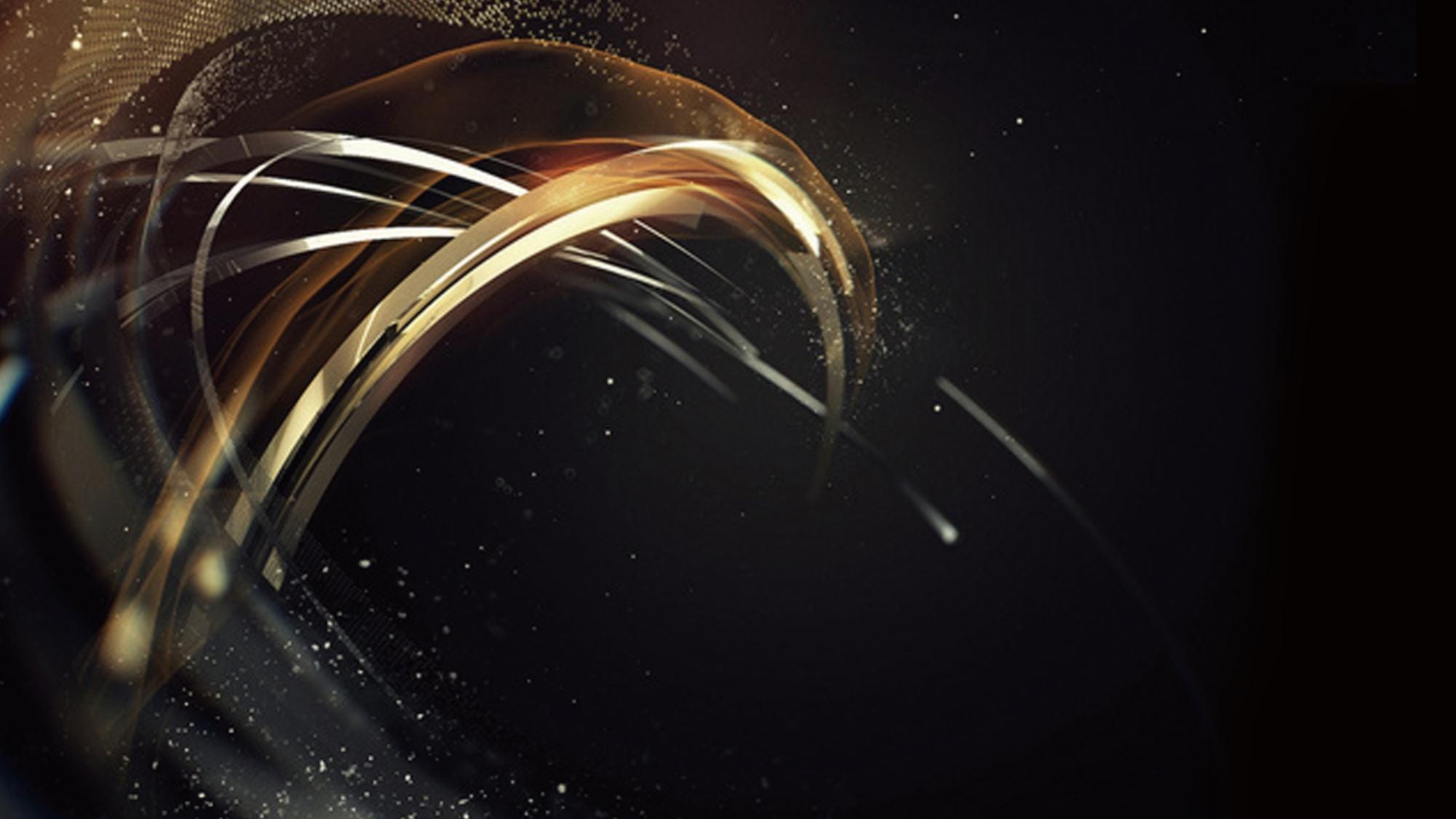 LOGO
HOME
PROJECTS
SERVICES
CONTACT
20XX
THANK YOU FOR WATCH
Report ：jpppt.com   Time：20XX.12